Summer Holidays
FOOD Year 10 Curriculum Roadmap
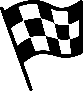 End of Unit Assessment
SUMMER TERM 1: Food Safety
SUMMER TERM 2: Food Choice
British cuisine, and two other international cuisines, sensory testing carried out on food products
Principles of food safety, personal hygiene importance, temperature control, factors affecting food choice. Practical cooking sessions.
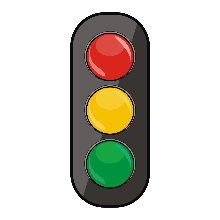 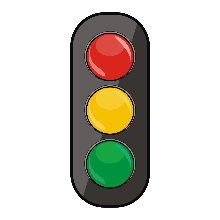 Half Term
Easter Holidays
End of Unit Assessment
SPRING TERM 1: Food Science
SPRING TERM 2: Food Science
Reasons why food is cooked and how heat is transferred to food, the importance of  various cooking  methods, learn key terms. Practical cooking sessions.
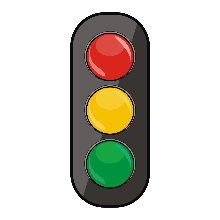 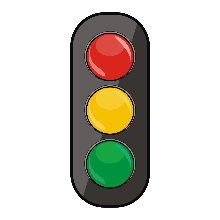 Functional and chemical properties of food, food spoilage and contamination , micro-organisms in food production, learn key terms. Practical cooking sessions.
Half Term
End of Unit Assessment
Christmas Holidays
End of Unit Assessment
End of Unit Assessment
AUTUMN TERM 2: Food, nutrition and health
AUTUMN TERM 1: Food, nutrition and health
Learn balanced diet, planning balanced meals for different age/dietary groups, energy needs, diet related diseases. Practical cooking sessions.
Learn functions of protein, fat, carbohydrate, vitamins and minerals, main sources and understand effects of deficiency and excess, recall the DRVs  for  nutrients. Practical cooking sessions.
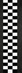 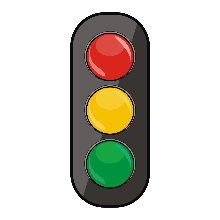 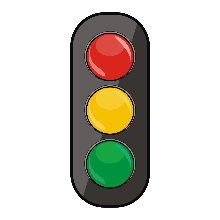 Half Term
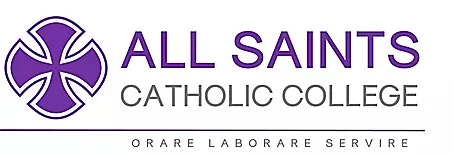 Summer Holidays
FOOD Year 11 Curriculum Roadmap
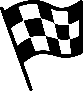 End of Unit Assessment
SUMMER TERM 2:  EXAM PREP
SUMMER TERM 1: Revision
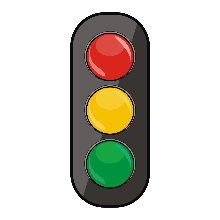 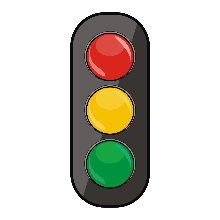 Half Term
Half Term
Easter Holidays
SPRING TERM 1: Food preparation assessment
End of Unit Assessment
SPRING TERM 2: Food Provenance
Demonstrating technical skills, planning and cooking final menu of three dishes. Analysing and evaluating the final three dishes . Non – examination assessment 2.
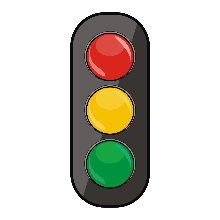 Food production and processing. Primary and secondary processing of food.  Technological development associated with better health . Non- examination Assessment  2
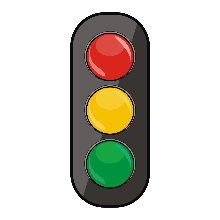 Half Term
End of Unit Assessment
Christmas Holidays
End of Unit Assessment
End of Unit Assessment
AUTUMN TERM 1:  Food Provenance
AUTUMN TERM 2: Food Provenance
Environmental issues associated with food, and sustainability of food. Non –examination assessment 1 . Practical cooking sessions. Practical cooking sessions.
Food security problem, different types of insecurity.  Non – examination assessment 2.  Practical cooking sessions.
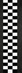 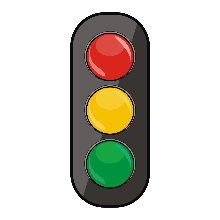 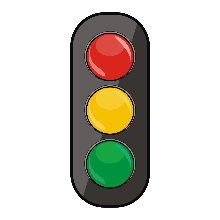 Half Term
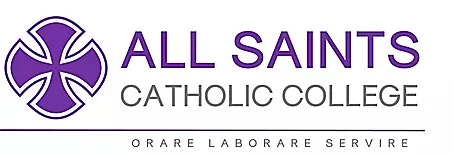